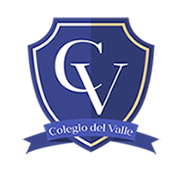 Plan de trabajo 6Matemáticas
Profesora Macarena Zavala
Tercero básico B
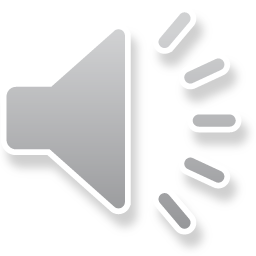 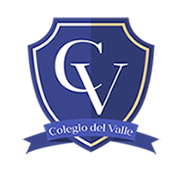 Objetivo:
Materiales que puedan tener a disposición: 
Texto del estudiante. 
Cuaderno.
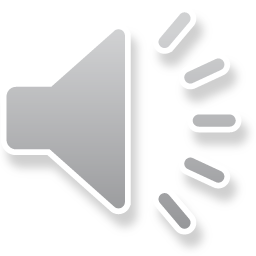 Ecuaciones
Observa la siguiente balanza
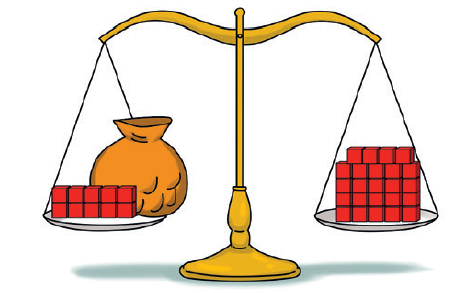 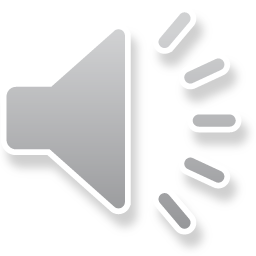 Ecuaciones
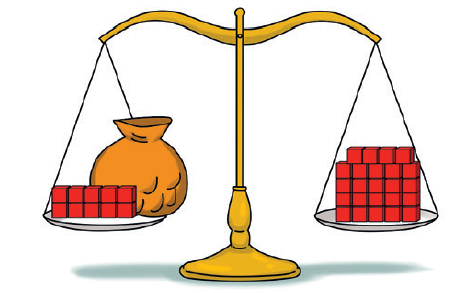 La balanza representa una igualdad.
En un lado de la balanza hay 24 cubos y en el otro lado de la balanza 10 cubos más un saco que no se sabe cuántos cubos tiene, por lo tanto, es nuestra incógnita.
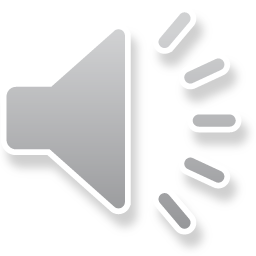 Ecuaciones
Si la balanza la representamos en una ecuación sería:
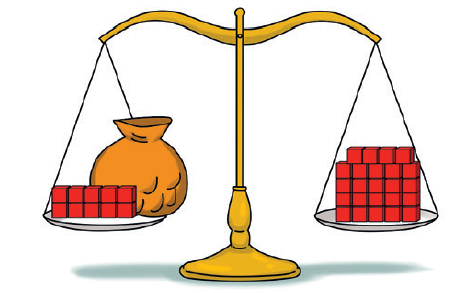 =
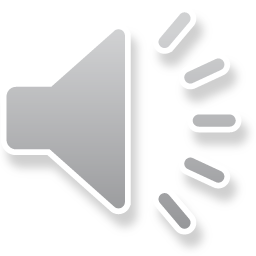 Ecuaciones
Si la balanza la representamos en una ecuación sería:
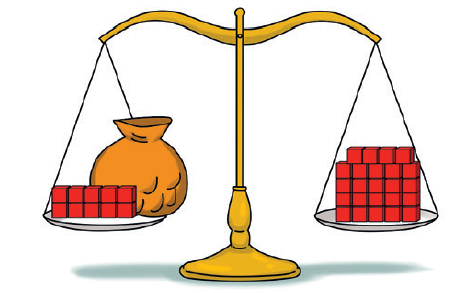 +10
=
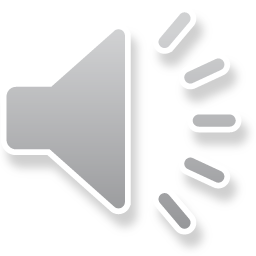 Ecuaciones
Si la balanza la representamos en una ecuación sería:
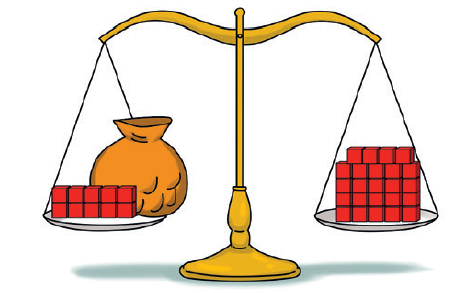 +10
24
=
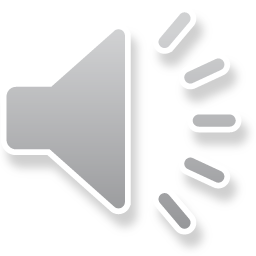 Ecuaciones
Si la balanza la representamos en una ecuación sería:
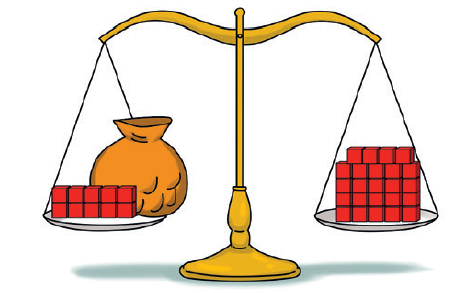 +10
24
=
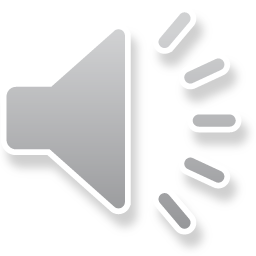 Ecuaciones
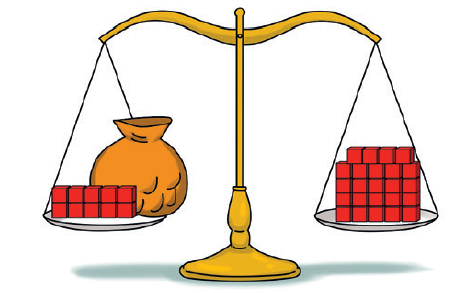 24
+10
=
Resolvamos utilizando la operación inversa: 
La operación inversa de la suma es la resta
La operación inversa de la resta es la suma
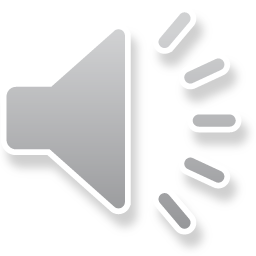 Ecuaciones
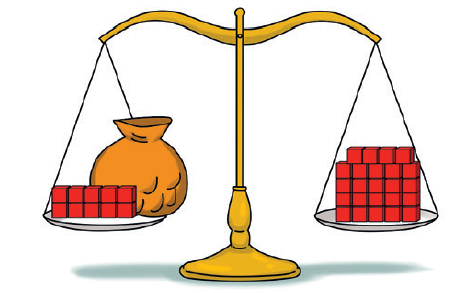 Resolvamos utilizando la operación inversa:
24
+10
=
Al 24 le restamos 10 para identificar el valor de la incógnita
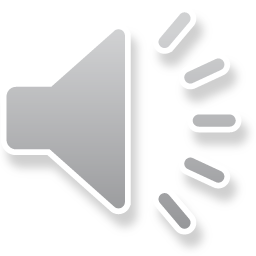 Ecuaciones
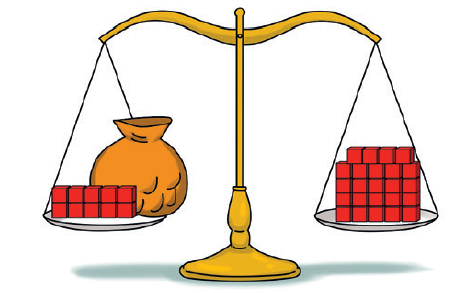 Resolvamos utilizando la operación inversa:
24
+10
=
Al 24 le restamos 10 para identificar el valor de la incógnita
24
-10
=
=
14
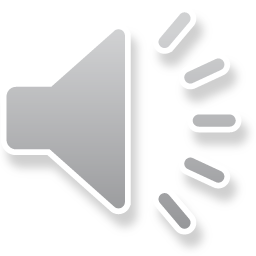 Ecuaciones
Ahora a trabajar en el plan de trabajo y practicamos las ecuaciones!
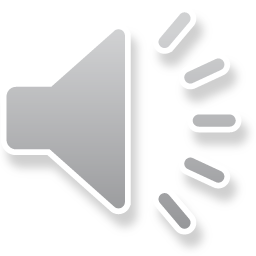